Лекция 3
Дифракционная решётка
Естественный и поляризованный свет
Поляризация при отражении и преломлении
Двойное лучепреломление
Взаимодействие электромагнитных волн с веществом
Поглощение и рассеяние света
Дифракционная решётка
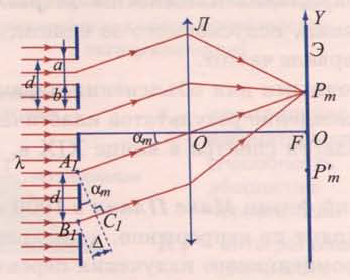 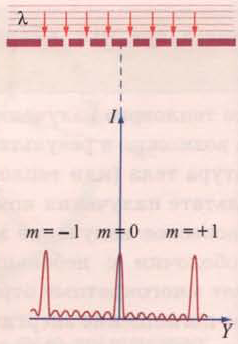 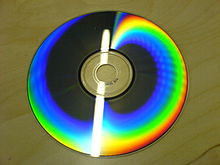 Естественный и поляризованный свет
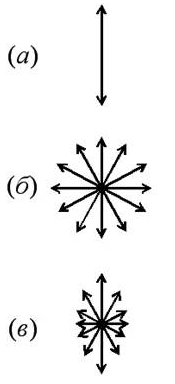 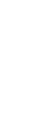 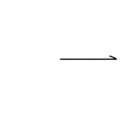 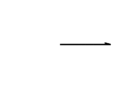 Поляризация при отражении и преломлении
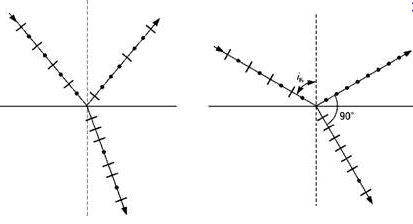 Двойное лучепреломление
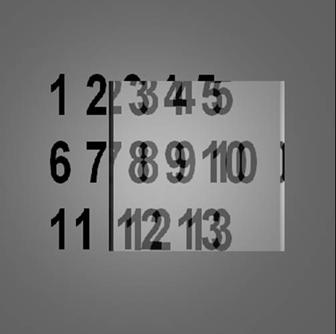 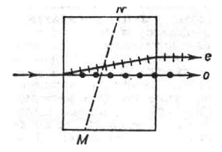 Закон Малюса
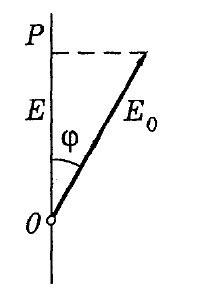 Взаимодействие электромагнитных волн с веществом
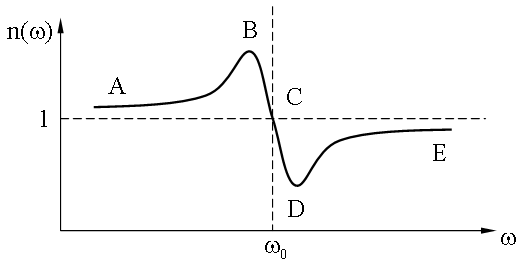 Поглощение и рассеяние света